New Chair Training: Legal/Policy
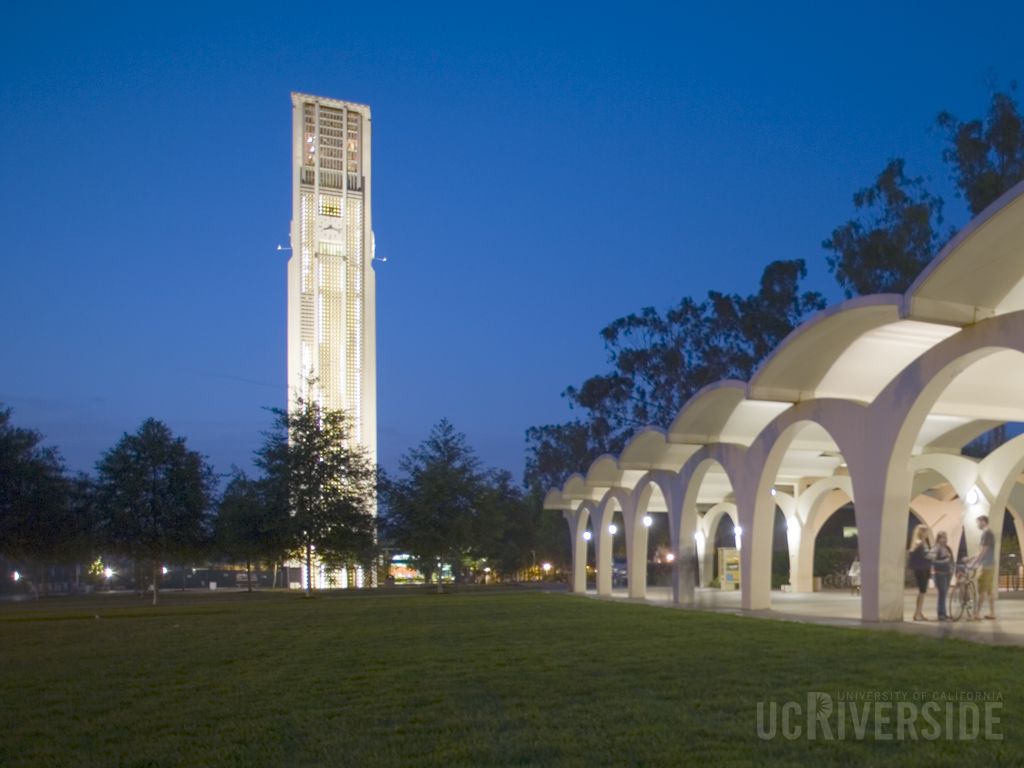 Presented at UCR by 

David Bergquist, Chief Campus Counsel
October 10, 2018
1
Role of Campus Counsel
Duty to the Regents (the Institution)
Dual Report to Chancellor and to General Counsel
Clients include Upper Level Administrators of UCR (including Associate Vice Chancellor Lam and her Equity Advisors)
Office is a resource funded by the Chancellor to the Schools and Departments within UCR and OP
2
Do Not Try to Go it Alone
Resources (other than Diversity and Inclusion Office):
Locally Designated Official (LDO)
Student Special Services
Human Resources/Affirmative Action/Academic Personnel
Campus Counsel (Office of Legal Affairs)
Ombudsperson
Title IX/CARE Advocate
Vice Provost of Administrative Resolution (VPAR)
Critical Student Incident Team 
UCR Police
3
Learn to ISSUE SPOT
You don’t have to act as counsel
You don’t have to act as ombuds
You don’t have to act as HR rep, Affirmative Action Office, Chief Compliance Officer, VPAR or Chief Bottle Washer
4
Top Issues for Past 5 Years
Faculty:
Hiring/Promotion/Retention/Diversity
Freedom Of Speech
Title IX/CANRA
Disability Accommodation
Discipline
Hostile Work Environment
Discrimination
Research Misconduct
5
Top Issues
Students:
Disability Accommodation
Free Speech/DACA/Immigration
Title IX/CANRA
Understanding when they are acting as a student versus an employee (CBA)
FERPA/HIPAA
Hostile Learning/Work Environment
Posting/Recording IP of Faculty
Mental Health/Behavior Issues
6
Top Issues for Discussion
Administrative:
Public Records Act (PRA) and Information Practices Act (IPA) requests
Disability Accommodation 
Delegations of Authority
Stop the Clock
Whistleblower Claims (LDO)
Title IX/VAWA
7
Hiring/Retention/Promotion
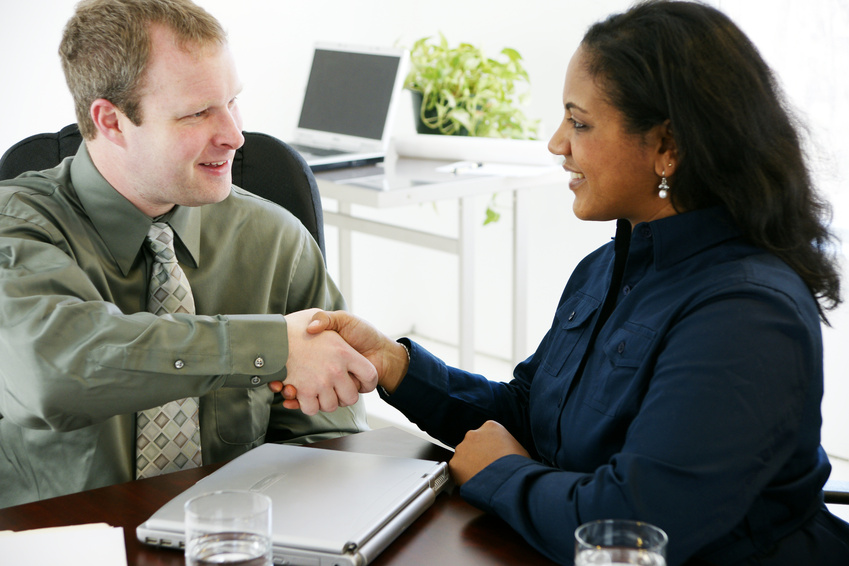 8
Guiding Principles
Equal Access
Diversification of faculty/students/staff
Fair Treatment
Abide by Policies
Consistent Process
Good Faith Efforts
9
Employment Laws and Policies
Anti-discrimination laws (a subsection of employment law) are designed to protect prospective employees and employees from being treated unfairly based upon specific characteristics and were enacted to ensure equality in employment.
Supervisors and managers (including with help from Equity Advisors) play an integral role in ensuring compliance with employment laws by setting the appropriate tone and fairly and consistently applying:
Recruiting Practices
Performance Management (progressive discipline, appraisals and day-to-day supervision)
Application of Personnel Policies and Practices, including the APM
10
Federal Employment Laws
Title VII  of The Civil Rights Act of 1964 (“Title VII”) – prohibits discrimination in employment based upon race, color, sex, religion, and national origin.
Age Discrimination in Employment of 1963 (“ADEA”) – prohibits discrimination against people age 40 years or older.
Americans with Disabilities Act of 1990 (“ADA”) – prohibits discrimination against qualified individuals with disabilities. 
Family Medical Leave Act – in part, prohibits employment actions based upon the taking of protected family medical leave.
Equal Pay Act of 1963 – prohibits wage discrimination based upon gender.
Lily Ledbetter  Fair Pay Act – discrimination in violation of Title VII, ADEA and ADA  (compensation) will accrue every time an employee receives a paycheck that is discriminatory.  Redefined the statute of limitations.
Uniform Services Employment and Reemployment Rights Act (“USERRA”)  - prohibits discrimination in  employment based upon current or former military service.
Genetic Information Non-Disclosure Act (“GINA”)- prohibits employment decisions based on genetic information (including family medical history).
11
California Employment Laws
California’s Fair Employment and Housing Act (“FEHA”) prohibits discrimination or harassment on the basis of protected characteristics.
FEHA provides broader protections for employees than the Federal Statutes and most legal actions are brought under state law as opposed to federal laws (Title VII, ADEA, ADA etc).
12
University Anti-Discrimination Policies
A number of University Policies prohibit discrimination in employment based upon personal characteristics. 
Non-Discrimination Policy and Affirmative Action Policy Re Academic and Staff Employment (PPSM 12 and 14; APM-035) – prohibits discrimination on the basis of  race, color, sex, sexual orientation,  gender identity, physical/mental disability, marital status, Religion, Citizenship, genetic information,  physical/medical condition,  pregnancy, uniformed services, etc.
PPSM 14 (Affirmative Action)
PPSM 20 (Recruitment)
PPSM 21 (Appointment)
Principles of Community 
Sexual Harassment & Sexual Violence Policy
13
Theories of Employment Discrimination
Disparate Impact – a facially neutral employment practice  that has a disproportionate impact on a protected group.
Largely a statistical analysis and unintentional

Disparate Treatment – an individual of a protected group is shown to have been singled out and treated less favorably than others similarly situated on the basis of an impermissible criterion.
Most common type of discrimination claim and is usually case specific and intentional
14
Discrimination vs. Harassment
Discrimination -  is an adverse employment action based upon a protected characteristic, as opposed to a legitimate work-related reasons.  For example:
Hiring
Promotion
Work Assignments
Pay Determinations
Failure to accommodate
Separation

Harassment (a type of discrimination) – is workplace behavior by any person based  on a protected characteristic that unreasonably interferes with work performance or creates an intimidating, hostile or offensive work environment.
15
Discrimination vs. Harassment
Hostile Work Environment

Is a type of discrimination/harassment.

Anti-discrimination/Anti-harassment laws don’t require civil or tasteful behavior.  But forbids discriminatory workplace behaviors that are objectively offensive so as to negatively affect the conditions of employment.  

The severity of the conduct is judged by a reasonable person considering all the circumstances involved in the situation.

Whether the conduct is severe or pervasive; supervisors should never tolerate conduct or behavior that is unwelcome, offensive and directed at an employee because of any protected status!
16
The University’s Obligations
The law provides that once an employer knows or should have known of unlawful discriminatory or harassing conduct, the employer must take prompt and effective remedial action.
The remedy used must be reasonably calculated to end the harassment and must offer more than a temporary solution or result.  This may require corrective action or discipline.
17
Harassment
Workplace Harassment is more than “sexual harassment” but is actually harassment based on all protected characteristics and is prohibited by law.
All claims of Sexual Harassment or Violence must be promptly reported to the Title IX Compliance Officer or other appropriate official.
New UC and Campus Policies regarding Bullying and Harassing Behaviors
18
[Speaker Notes: University’s policies are very broad and protect employees, faculty, students, vendors, contractors, and visitors and protects persons who are not the target of the conduct.]
Anti-Bullying Policy
New Campus Policy Building on APM and Regents Policy 1111 (Statement of Ethical Values and Standards of Ethical Conduct) 
 Conduct of an employer or employee in the workplace, with malice, that a reasonable person would find hostile, offensive, and unrelated to an employer’s legitimate business interests.
19
Anti-Bullying Policy
Abusive conduct may include repeated infliction of verbal abuse, such as the use of derogatory remarks, insults, and epithets, verbal or physical conduct that a reasonable person would find threatening, intimidating, or humiliating, or the gratuitous sabotage or undermining of a person’s work performance. A single act shall not constitute abusive conduct, unless especially severe and egregious.
20
Anti-bullying Training Requirement
California Government Code Section 12950.1   Effective January 1, 2015
Requires employers with 50 or more employees to include the prevention of "abusive conduct" as a component of training that is already required in the area of sexual harassment.
For purposes of this section, “abusive conduct” means conduct of an employer or employee in the workplace, with malice, that a reasonable person would find hostile, offensive, and unrelated to an employer’s legitimate business interests. Abusive conduct may include repeated infliction of verbal abuse, such as the use of derogatory remarks, insults, and epithets, verbal or physical conduct that a reasonable person would find threatening, intimidating, or humiliating, or the gratuitous sabotage or undermining of a person’s work performance. A single act shall not constitute abusive conduct, unless especially severe and egregious.
21
Anti-bullying Training Requirement
Already included in UC online and live training sessions.
Does it create a new cause of action for “abusive conduct” in the workplace? 
No. While it may not good business practices, there is no law in California that makes workplace bullying or “abusive conduct” as defined in GC 12950.1 illegal. The policy reason behind not making such conduct illegal is that it would be difficult to determine what conduct is simply discipline, counseling, and day-to-day management actions versus actions taken with “malice” by a manager. Making such conduct actionable under the law would, in effect, make the court system the final decision maker in resolving normal day-to-day workplace disputes, which could stress the already overwhelmed court system.

Could this amendment eventually lead to a law making “abusive conduct” illegal? 
Potentially. Even though there is no legal cause of action for “abusive conduct” as defined in the new law, this type of legislation could be amended to make this conduct illegal in the future.
22
Equity Advisors are Key Players in Preventing Discrimination and Bullying/Harassment
Be aware of unacceptable behaviors.
Be a role model and teach by example.
Make sure that faculty, students and staff understand the range of behaviors that will not be tolerated.
Do not allow sexist, bigoted, or sexual remarks.
Do not participate in sending or forwarding email jokes, cartoons, or articles that could be considered offensive.
Make it a practice to consistently and promptly address discriminatory or harassing remarks or behaviors.
Identify areas which might disclose vulnerabilities in UC practices
23
Duty To Investigate
State and Federal law require an employer to promptly and fairly investigate a charge of discrimination or harassment.
California Law:
Requires an employer to “take all reasonable steps to prevent discrimination.”
Some California courts have held that a duty to prevent discrimination includes the duty to investigate allegations of discrimination or harassment.
Duty to investigate simply means that supervisor/managers must have all relevant facts before taking corrective action (fact finding investigation coordinated with appropriate campus office).
The investigation must be “adequate” to objectively determine central facts.
24
When should Equity Advisors investigate?
Within 24 hours
Within 3 Business Days
Within One Week
None of the above
25
Duty To Investigate
Adequate investigation leads to good decision-making, but also helps as an affirmative defense if a lawsuit is eventually filed.  It will show that the University acted in good faith when it learned of the situation.
For faculty, Chairs and others are “first responders” in discrimination and harassment complaints.  They must learn enough about the facts to determine whether a more extensive investigation is needed.  If so, immediately contact HR and/or Title IX Compliance Officer for assistance.
The Chair will contact the VPAR (Faculty) or HR (Staff) for guidance prior to conducting any investigation.
26
Hypothetical 1
Chair receives email from faculty member asserting unfair treatment, offensive conduct/communication, or violation of law/policy and retaliation.
Example:  “Dr. B raised an issue in our discussion about Candidate X; after I informed him I was offended, he devalued my contribution to department discussions and I believe he voted against my promotion. I have audiotape I surreptitiously recorded which backs up my claims.”
27
Employment Best Practices
What Do You Do If You Learn That Discriminatory or Harassing Behavior May Be Happening?
Meet with the complaining faculty member immediately, if requested to understand the allegations.
If the faculty member alleges sexual harassment or sexual violence, relay the complaint immediately to the Title IX Compliance Office
If the faculty member alleges other discriminatory or harassing behavior, contact the Chair (if not complaining about the Chair, or VPAR or Campus Counsel. 
Once action is taken, follow up with that person, depending on the severity of the action, to see if the behavior has stopped.  Document the follow-up conversations. (CONFIDENTIALITY)
Don ‘t consider the complaint as “minor” or “insignificant” until you know the facts.
Complaints of discrimination or harassment must be investigated to the extent  reasonably possible, even when the victim is reluctant or declines to cooperate.
Complaints of discrimination or harassment must be looked into even if the Chair believes the immediate problem is already resolved!
DON’T HESITATE TO GET HELP CAMPUS RESOURCES !
28
Employment Best Practices
Disability Management
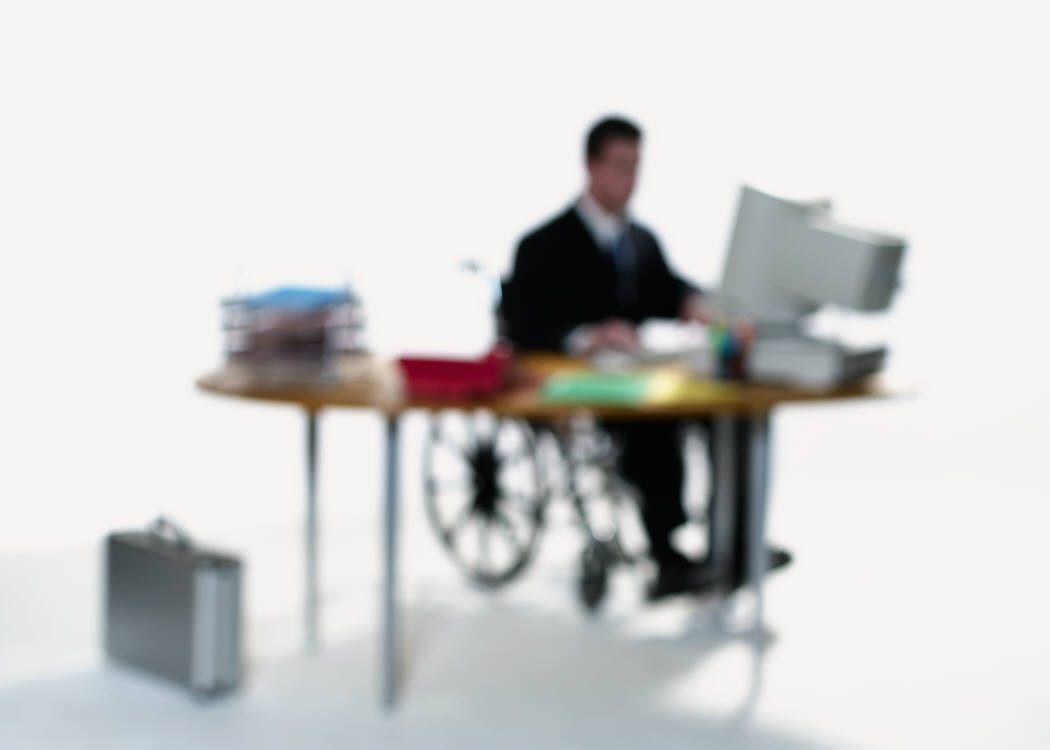 29
DM Best Practices
Disability Management

Disability Discrimination is the most frequent alleged discrimination claim at the UC.
Every Campus has Resident Experts on Disability Management 
Demetrius Patrick, Disability Management Coordinator 
Laura Riley, Student Special Services
Call them early and often.
It can be complicated.  Expect to be unsure what to do and get help!
The Interactive Process is the Key!
30
Employment Best Practices
Disability Defined:

A person is considered disabled in California if he/she:
Has a physical or mental impairment that limits one or more of the major life activities;
Has a record of such an impairment;
Is regarded as having such an impairment (perceived);
Is regarded or treated by the employer as having some condition that has no present disabling effect, but may become a physical disability; or
Has any health impairment that requires special education or related services.
31
Employment Best Practices
Disability puts employees in a protected category along with sexual orientation, race, religion, etc.  There is a similar protection for pregnant employees.
Job accommodations for disabled employees are mandated by:
Federal Law:	   Americans With Disabilities Act (ADA)
State Law:	Fair Employment & Housing Act (FEHA)
UC Policy:	PPSM 81 & APM 711- Reasonable 	Accommodation and Collective Bargaining 	Agreement
32
Employment Best Practices
What is the Interactive Process (IP)?
It is the “heart” of the Accommodation process.
Ongoing dialogue between the employer/employee department/student regarding how the person is limited in his ability to perform the essential functions of his position or access to an education and what, if any, reasonable accommodations could enable him to perform those essential functions.
If no reasonable accommodations could enable her to perform the essential functions of the current position, the IP then includes an exploration of whether there are alternative positions that are open for which the employee is qualified.
33
Employment Best Practices
The Interactive process (IP)

Three Basic Steps to the IP:
Step 1:  Identify the essential functions of the job
Step 2:  Determine the employee’s limitations
Step 3:  Explore whether employee’s limitations can be reasonably accommodated.

DO NOT ASK ABOUT DIAGNOSIS OR FOR HEALTH PROFESSIONAL LETTER
34
Hypothetical 2
After midterm, student identifies to her professor that she had a health issue that impacted her grade.  Faculty member asks her diagnosis and indicates he may be willing to change her grade if she provides a letter from her doctor.  She refuses and ends up failing the course.  She confides to the faculty member that she is only 17, and that she was sexually assaulted by her R.A., which caused her to fail her course.
35
Whistleblower Claims
Examples of Protected Disclosures

Faculty member filed a whistleblower claim accusing the Department Head of misusing Medicare Funds.
Faculty member filed a grievance or disciplinary complaint.
Employee used one or all of the complaint processes provided by federal  or state law or University policy.
An employee exercised a right guaranteed by Federal law, State law, University Policy or Labor Agreement.
An employee complained about discrimination or the discriminatory treatment of others.
36
Whistleblowers
What is Retaliation?

Retaliation occurs when a supervisor or employer engages in an activity which, has an adverse action, as it discourages an employee from exercising a right protected by law.

Important Note:  A claim of retaliation might be sustained even if the employee’s underlying report is unsubstantiated.
37
Whistleblower Best Practices
Elements of a Retaliation Claim

Employee made a protected disclosure or engaged in a protected act;
Employer took adverse action against employee; and
Causal connection – Employer took adverse action b/c Employee engaged in a legally protected activity.
38
Whistleblower Best Practices
Examples of Adverse Actions

Demotion/Discipline (including a counseling memo)
Layoff/Termination
Transfer
Mediocre Performance Review/ Merit Review
Failure to Promote
Change in a complainant’s work assignments
Avoidance of the complainant
Sarcasm toward the complainant
Declining to invite the complainant to an office party, lunch or business meeting
A series of smaller actions that subtly change the terms and conditions of an employee’s job over time.
39
Whistleblower Best Practices
The Causal Connection – “Because of”

The claimant must provide some evidence that there is a connection between the protected disclosure or act and the adverse action.
If the claimant provides enough information to establish a connection, the University must show the non-retaliatory reasons for the action.
Key point:  Any adverse action taken against any employee should be motivated by only legitimate, documented business reasons.
40
Between a rock and a hard place
Scenario: 
Employee Bjorn Lyer, filed a complaint with the LDO alleging that a faculty member had done something he believed was an improper governmental activity (IGA). An investigation was done (under the Whistleblower Policy), which resulted in a finding that the faculty member had not done what was alleged and even if they had, it would not have been an IGA.  
Faculty member feels relieved and vindicated – but also annoyed that a complaint was ever filed.
41
Between a rock and a hard place
Bjorn was never a model employee, although he was routinely rated  “Meets Expectations” on his performance evaluations and hoped he would improve.  
Since filing the complaint, Bjorn’s performance has completely gone downhill.  Dozens of his projects are overdue, the ones he has turned in are filled with errors, and he is never at the office. Just when Dept is about to put him on a Performance Improvement Plan, the faculty member happens to overhear him crowing to a coworker that he’s been totally blowing off work but knows he is “untouchable” because he blew the whistle.
What can you do?
42
Employment Best Practices
Complaint Processes
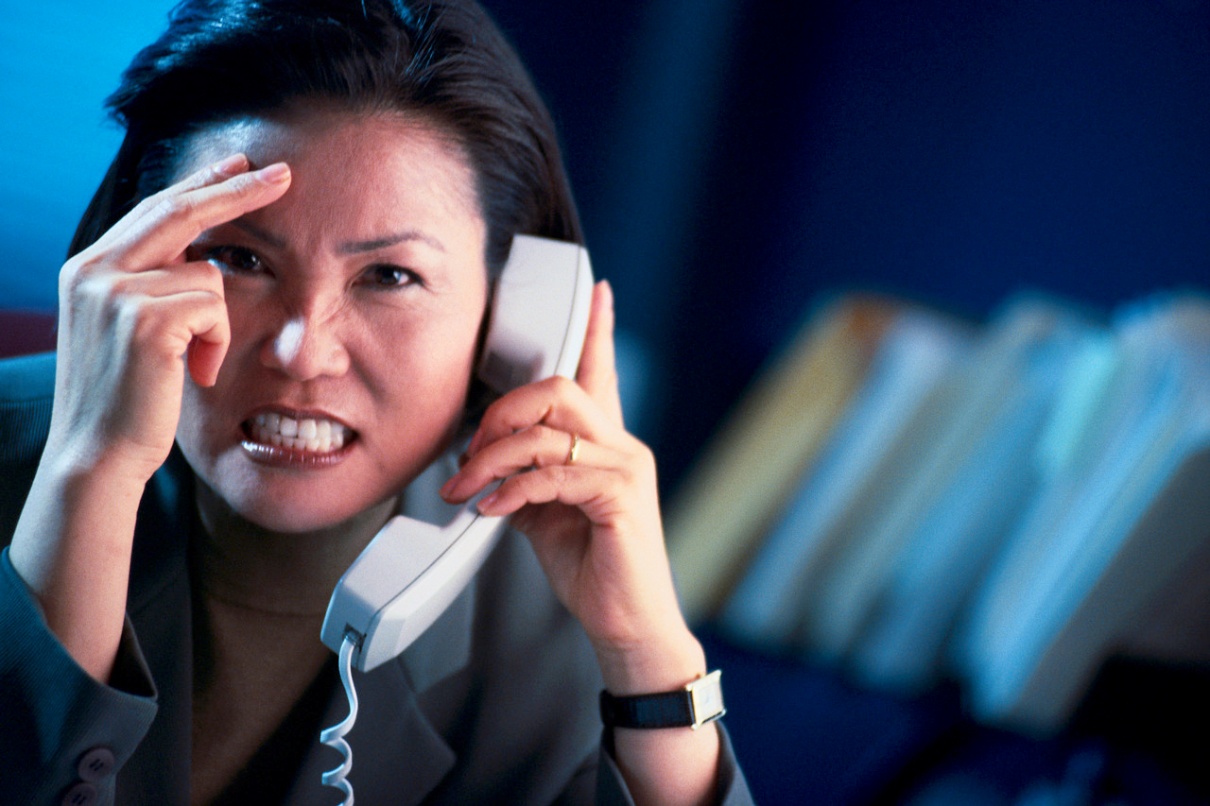 43
Employment Best Practices
Complaint Processes

Any University Employee has the right to redress workplace grievances in one or more of the following ways:
UC Informal Complaint Resolution Processes
UC Formal Complaint Resolution Processes
External Complaint Processes
Formal Complaint Processes – University employees can lodge complaints re: violations of University Personnel Policies or Labor Agreements through a variety of mechanisms
Academic Personnel/VPAR 
Labor Agreements
PPSM
Whistleblower and Whistleblower Retaliation
44
Employment/Instructional Best Practices
External Complaint Processes

The U.S. Equal Employment Opportunity Commission (EEOC).
The U.S. Department of Labor (DOL).
California Department of Fair Employment and Housing (DFEH)
Office of Federal Contract Compliance Program (OFCCP).
Department of Education, Office for Civil Rights (OCR)
45
Internal Grievance & Complaint Resources(Academic Personnel)
UC Systemwide Senate Bylaws 334-337
Non-Senate Academic Appointees APM 140
Whistleblower Policy and Whistleblower Protection Policy
UCR Academic Senate Bylaws
Collective Bargaining Agreements
The Office of Faculty and Staff Affirmative Action, Office of the Ombuds, Title IX/Sexual Harassment, Auditing and Accounting, and the Vice Provost of Administrative Resolution.
UCR Campus Policy Number 650-17
46
[Speaker Notes: Created by Amy Lee (slides 58 & 59)]
Equal Employment & Affirmative Action Compliance
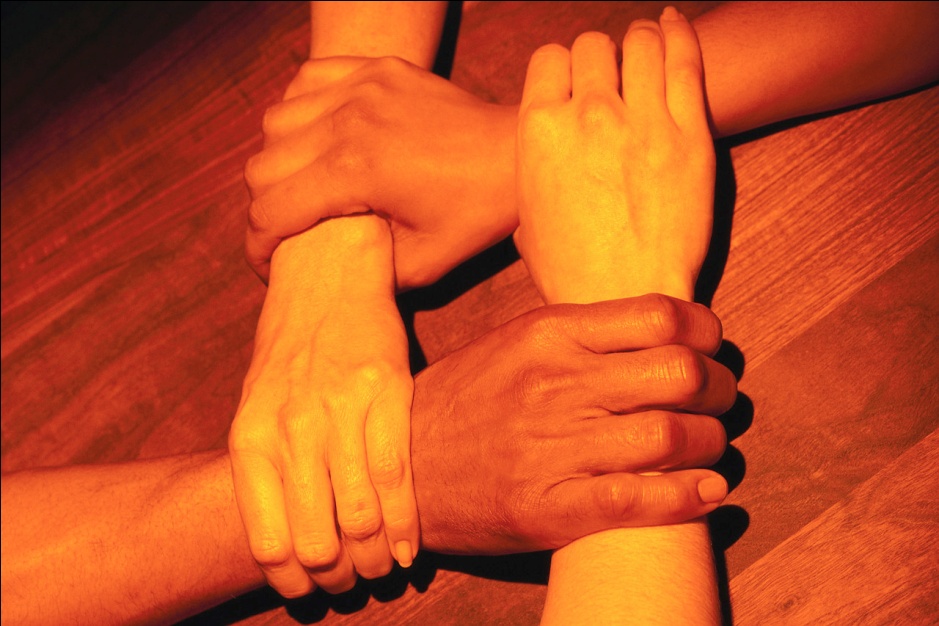 47
[Speaker Notes: Created by Shondella Reed- slides 43-57.]
Executive Order 11246
Prohibits  federal contractors and subcontractors who have contracts of $10,000 in one year from discriminating in employment decisions on the basis of race, color, religion, sex, sexual orientation, gender identity or national origin, disability and veteran status.

Requires federal contractors to take affirmative steps to ensure that equal opportunity is provided in all aspects of their employment.

Must  develop a written Affirmative Action Plan (AAP).

Department of Labor’s  Office of Federal Contractor Compliance Programs (OFCCP) is tasked with enforcement.
48
Executive Orders 11246 & 13672*: Expanding Non-Discrimination Enforcement
Protects Employees From Discrimination on the Basis of: 
Race 
Color
Religion
Sex
Sexual Orientation *
Gender Identity *
National Origin
Disability
Protected Veteran Status
49
No good deed goes unpunished
Scenario: 
About 3 years ago, employee Liza Round told you that she was having problems arriving before 9 and leaving after 3.  She asked for work accommodations, and the Chair agreed. 
Six months come and go, and Liza Round starts coming in later and leaving earlier.  When you talk to her, she vaguely references a medical condition and asks to for arrangements between 10 and 2.  The Chair once again agrees.
When Liza Round refuses to teach other than Tues/Thurs, the Chair lets her know that she is not keeping their end of the bargain.  Liza Round brings a note from her doctor that says “I recommend that she works remotely.”
50
No good deed goes unpunished
The doctor’s note also states that Liza Round should be excused from her duties for lab support because she would need to drive to the lab. The Chair reluctantly agree.  
The Chair has tried this for 2 quarters.  Liza’s schedule and her inability to drive are disrupting the work of the department, and she is routinely coming in at 10:30 now.  You want to discipline her and call HR.
What are the problems you see here?
51
Other Employment Issues
52
Can you ask/discuss….
Will you need an accommodation if you’re hired? 
What if the applicant has an obvious disability?
Have you had any on-the-job injuries in the past?
Do you speak a foreign language (not pedagolically based?
Are you available to work overtime, if necessary? 
What year did you graduate from college? 
Where were you born?
Will your spouse be looking for a position?
Are you a US citizen?
53
University has a duty to protect students (in California)
Regents of the University of California v. Superior Court (2018) 
 Students: “may still be learning how to navigate the world as adults” and “are dependent on their college communities to provide structure, guidance, and a safe learning environment.” 
Colleges and Universities: “have superior control over the environment and the ability to protect students” by imposing “a variety of rules and restrictions, both in the classroom and across campus, to maintain a safe and orderly environment.”
54
University has a duty to protect students (in California)
No finding (yet) of liability
LIMITED HOLDING (A “SPECIAL RELATIONSHIP”):
The duty exists only “while [students] are engaged in activities that are part of the school’s curriculum or closely related to its delivery of educational services.” 
…
“many aspects of a modern college student’s life are, quite properly, beyond the institution’s control” including off-campus behavior and social activities unrelated to school.
55
Other Issues
DACA (Deferred Action for Child Arrivals)
Social Media Harassment
Stop the Clock
Investigations
Title IX
Abuse of Power
Consensual Relations Policy
Tape Recording/Videotaping in Class
Other
56
Contracting
Use Procurement Departments
Use of University Name
Indemnification of Third Parties
Intellectual Property
57
Real Life Examples:
MAGA HAT
PALESTINE “R” COURSE
POLITICAL SPEECH IN CLASS
EPILEPTIC SEIZURE DURING CLASS
OTHER
58
Questions/Discussion
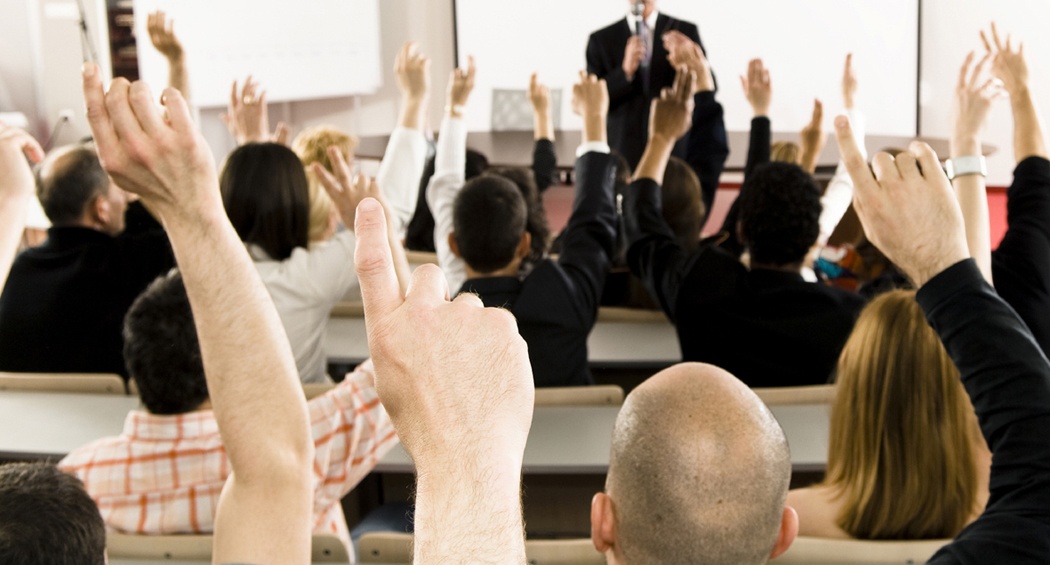